College Changes Everything Conference 
Thursday July 30, 2020 
12:00 pm – 1:00 pm
Touching the Third Rail: Creating Campus Equity Plans to Eliminate Gaps in Degree Completion by Race and Pell-status at National Louis University and Moraine Valley Community College through the Illinois Equity in Attainment Initiative
Dr.  Julian Williams, Partnership for College Completion
Tracy Templin, National Louis University 
Dr. Scott Friedman, Moraine Valley Community College
1
Introduction
Julian Williams, Ph.D.  Equity Program Manager Partnership for College Completion | Chicago, Illinois

Tracy Templin  Executive Director, Strategy and Operations National Louis University | Chicago, Illinois Scott N. Friedman, Ph.D. Dean of Student Engagement Moraine Valley Community College | Palos Hills, Illinois
2
Agenda
Partnership for College Completion 

Illinois Equity in Attainment (ILEA) 

ILEA Equity Plan & Development Process 

ILEA Equity Plan Experience - National Louis University

ILEA Equity Plan Experience – Moraine Valley Community College  

Question & Answer
3
Partnership for College Completion
4
Illinois Equity in Attainment (ILEA)
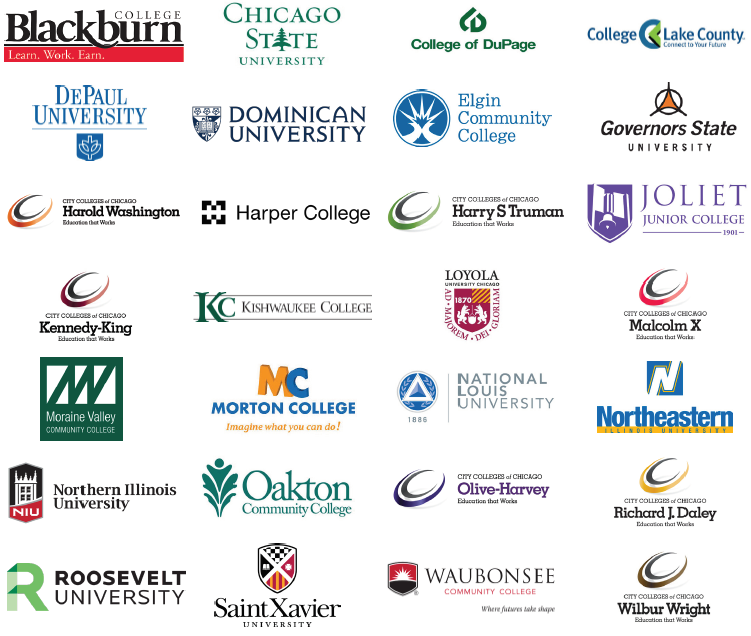 5
ILEA Supports
Summits  

Webinars 

Academies  

Equity Program Managers
6
ILEA Equity Plan
7
ILEA Equity Plan Supports
8
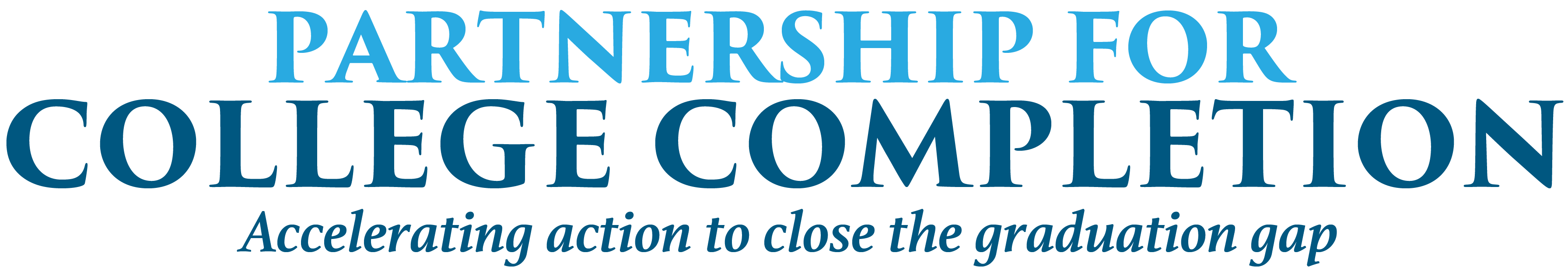 National Louis University
Tracy Templin
Executive Director, Strategy and Operations
1
National Louis UniversityUndergraduate College (UGC) Vision
Our Solution: Being Student-Ready
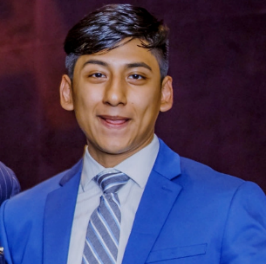 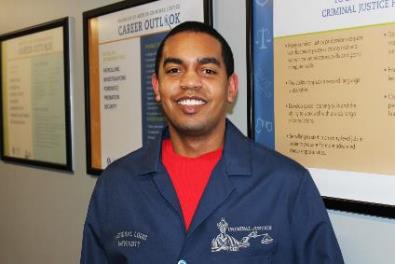 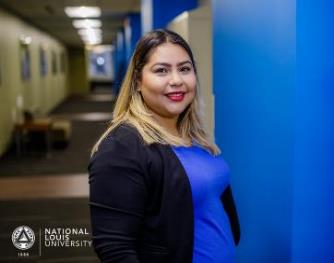 The Undergraduate College at National Louis University will 
be a national leader in driving equity in bachelor's degree attainment and employment. Our graduates will possess the knowledge and skills to succeed as professionals and engaged citizens, leading to positive outcomes for themselves, their families, and communities.
The NLU Pathways Approach (for first-time full-time freshmen) Directly Addressing Barriers To and Through College
Why Students Don’t  Access/Succeed in College
NLU Pathways (Daytime)            Program Design
Financial barriers
Limited quality college options if not a top academic performer
Need to work or take care of family
Lack of readiness in terms of academic or non-cognitive skills
Limited course-taking and career guidance
Limited academic and personal support, often first-generation
Affordable at $10K/year
2.0+ GPA requirement
Flexible and convenient
Personalized, flipped, adaptive model, leveraging technology and data-driven support
Clear pathway to a degree
Career readiness focus
High-touch, supportive environment with Success Coach
Access
Success
NLU ILEA Team
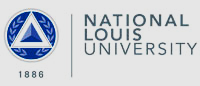 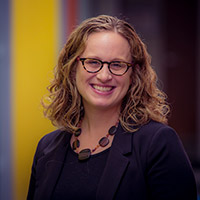 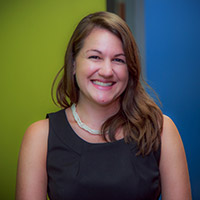 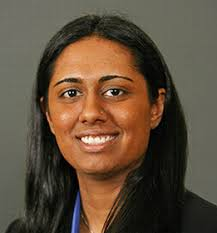 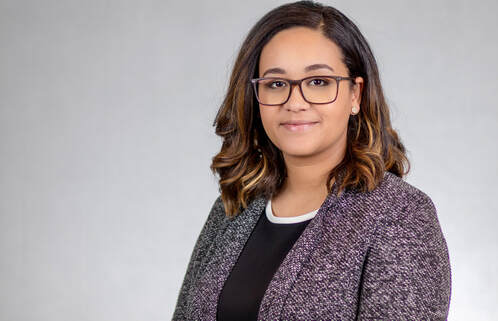 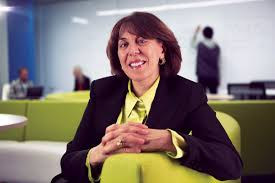 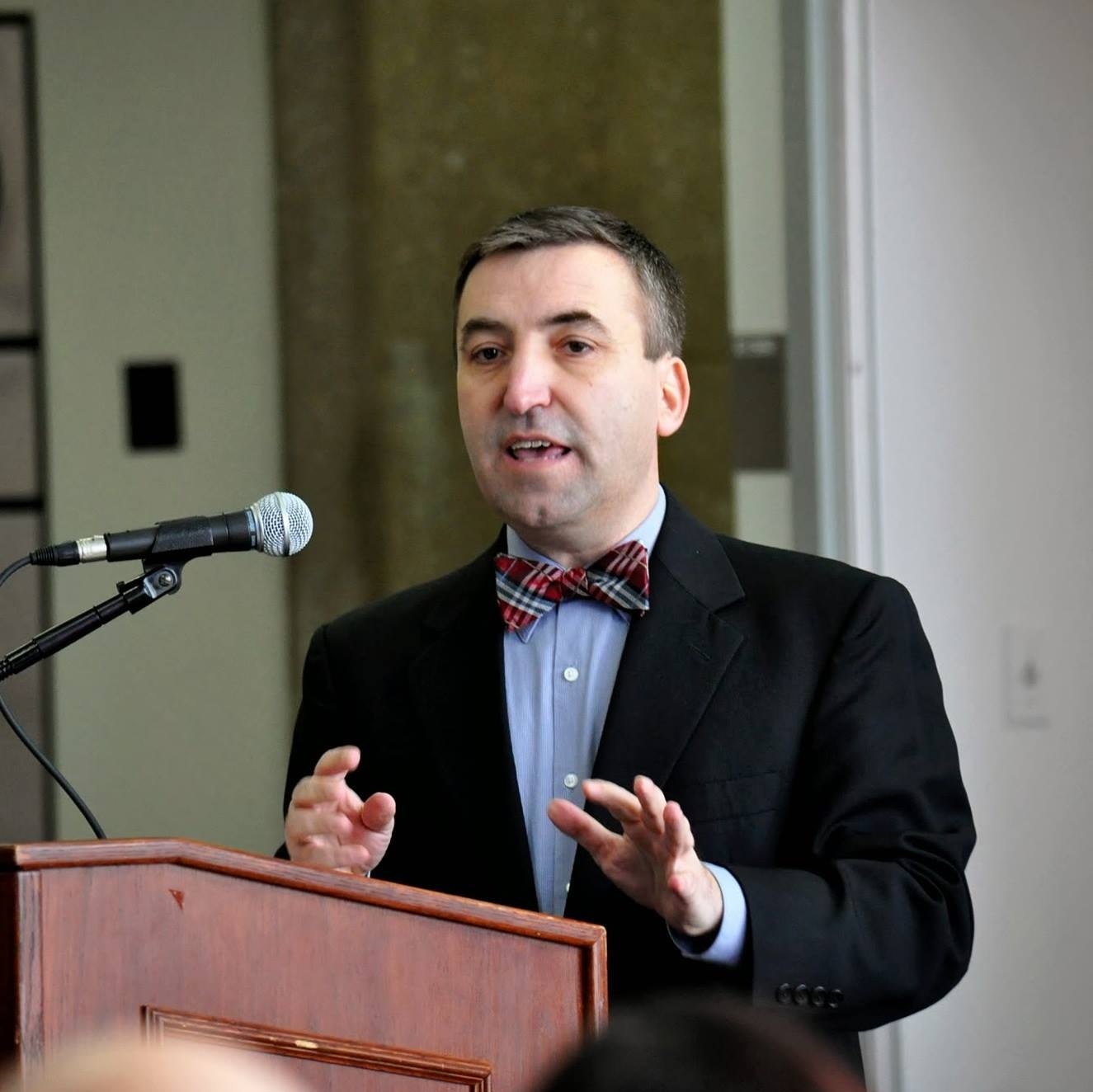 Jennifer Robin, 
Director, Student Success
Tracy Templin, 
Executive Director, Strategy and Operations
Nivine Megahed President
Aarti Dhupelia, 
Vice President, 
Dean, Undergraduate College
Aurélio Valente, 
Vice President, Student Affairs
Dean of Students
Melanie Flores, 
Director, HSI Programs
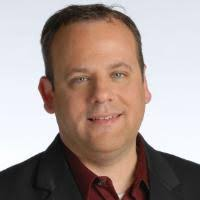 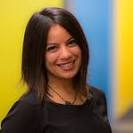 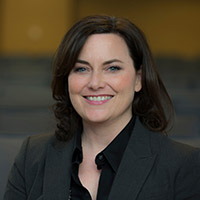 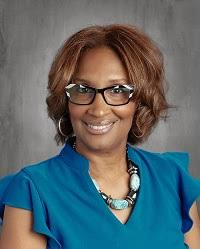 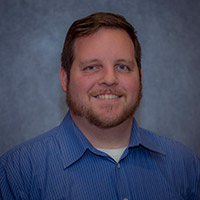 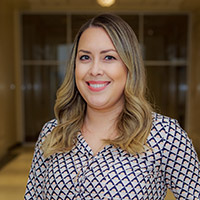 Wytress Richardson,
Associate Professor
Jon Oelke, 
Assistant Professor
Aurora Flores Garcia, 
Associate Director, Student Success
Stephen Neer, 
Vice Provost, Advising and Registrar
Serah Fatani, 
Director, Enrollment and Strategic Growth
Stephanie Poczos
Associate Dean, General Education
A Campus-Wide Effort with Multiple Engagement Opportunities
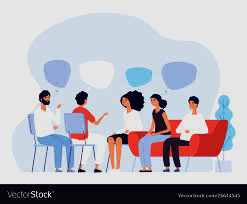 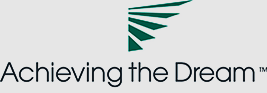 NLU Equity Plan
INSTITUTIONAL CAPACITY FRAMEWORK
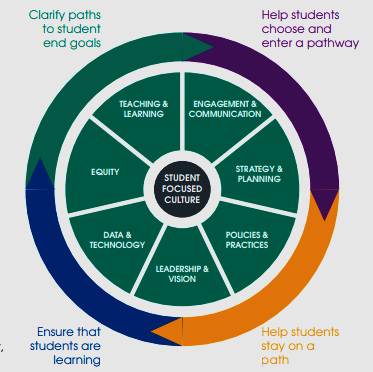 Student Focus Groups
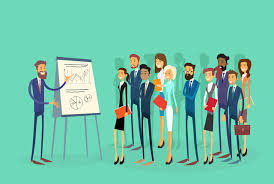 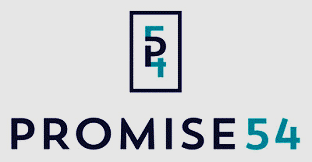 Faculty & Staff Debriefs
13
Strategies to Close Completion Gaps – African-American Students
Strategies to Close Completion Gaps – Latinx Students
Strategies to Close Completion Gaps – Pell Eligible Students
Strategies to Close Completion Gaps – Pell Eligible & Institutional
Future State: Degree Attainment
Baseline data shows significant gaps between African-American and White students and Latinx and White students. Goals were set across all populations to eliminate gaps while increasing the 4-year graduation rate to 75% for transfer students and the 6-year graduation rate to 60% for first-time freshmen.
18
Success, Challenges, and Learnings
Success & Learnings
Learnings from ICAT, Promise54, and community engagement to inform institutional priorities (e.g., focus on diverse hiring and retention)
Implementation of initiatives across each population (beginning to learn more and see outcomes, e.g., SAP Appeals, Tuition Completion Program)
Continuing to build awareness and integration into larger NLU initiatives (2030 Strategic Planning, President’s Diversity, Equity, and Inclusion (DEI) Council)
Addressing the shifting demographics of the undergraduate population (growing online, new culinary and hospitality students)
Challenges
3
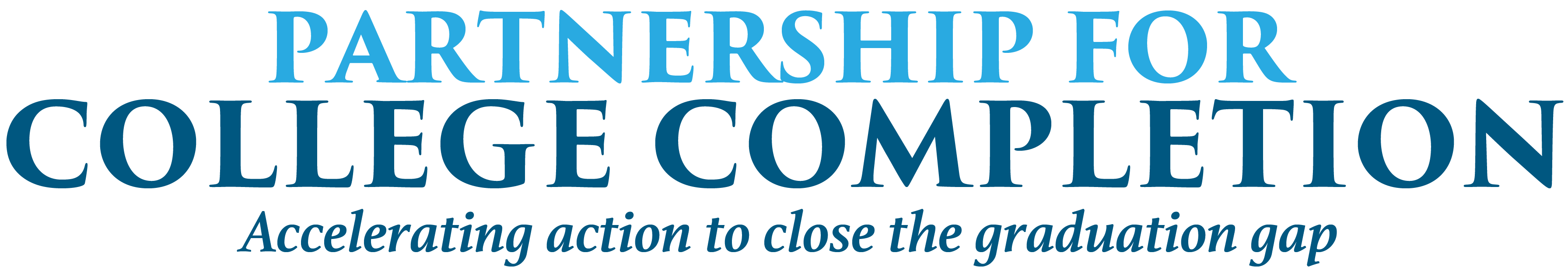 Moraine Valley Community College
Scott Friedman, Ph.D.
Dean of Student Engagement and ILEA Core Team Lead
1
Institutional Overview
One of the largest comprehensive community colleges in Illinois

Serves the southwest suburbs

More traditional student age

Higher proportion of lower income students

High student and faculty/staff diversity

Many awards for diversity and equity work
21
Equity Plan Overview
Introduction

Data summary

Trend-indicated and stretch goals

Strategies

Evaluation plan, resources, and timeline

List of major stakeholders involved

DEI definitions for the campus
22
Process
Multiple campus-wide communications, presentations, and working sessions

Students were invited to participate in most faculty/staff working sessions

Verbal feedback plus over 2,000 written comments helped inform our Equity Plan

Core Team narrowed to strategies

Lead drafted the Equity Plan
23
Stakeholder in the Plan Development
Core Team (President, VPAA, VPSD, me, Director of IR, Coordinator of Multicultural Student Affairs, faculty representative)

IR support

Completion Commitment Committee

Student Trustees

Students

Stakeholders leading strategies
24
Challenges
Never enough time

No dedicated position or institutional structure for DEI work

No new budget provided, so strategies needed to already have funding

Recognizing some equity gaps were wider than expected and that our past efforts may not have had large enough scale and impact
25
Successes
Very high campus-wide engagement

Student voice included frequently

Strong, regular communications

Many volunteers

Developed internal DEI definition set

Equity Plan discussions helped us with strategic planning, Perkins grant, Aspen Institute, and other documents
26
Lessons Learned
Acknowledge we do not have all the answers or solutions to these HUGE issues

Celebrate the wins for our students

The Equity Plan is just the beginning

Keep chasing the light at the end of the tunnel
27
Question & Answer
28